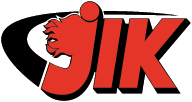 FÖRÄLDRAMÖTE F11 Tisdag 20/9 2022
Ledare / Truppen
Klubbpolicy
Vision & Mål F11
Träningar
Seriespel
Matcher
Cuper
Föräldraansvar
Föräldragrupp (önskas tillsättas)
Avgifter
Övriga frågor
1
LEDARE / TRUPPEN
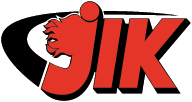 Tränare: 		Mattias Rydén		Sandra Halonen Carling
		Stefan Hellström		Marie Harlin
		Mikaela Hansson
		Bodil Lundby
		
		
Truppen:		30 stycken		3 nya
2
KLUBBPOLICY
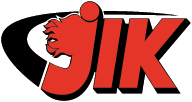 Jönköpings IK ungdomspolicy
I dokument finns att läsa om:Målsättning, ansvar, åldersnivåer, lagorganisation m.m.
Förväntningar på spelare, ledare och föräldrar:Passa tider, meddela närvaro/frånvaro, visa koncentration,delta aktivt på träning/match, visa eget intresse m.m.
Finns att ladda ner på Laget.seBarn och ungdomssektionen > dokument > Ungdomspolicy och Vädergrund
Samsyn Småland
För att värna om barn och ungdomars möjligheter
Vinteridrotter har förtur Oktober – Mars
Sommaridrotter har förtur April – September
3
VISION & MÅLF06/07
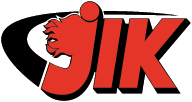 Vision
Så många innebandytjejer som möjligt, så länge som möjligt.

Mål
Tjejerna ska ha roligt och utvecklas som innebandyspelare
Laganda är ett nyckelord för att lyckas
Vi stöttar och hjälper varandra
Vi har roligt tillsammans
Alla är lika värdefulla och har en viktig roll i laget
Vi respekterar varandra
Vi berömmer prestation före resultat
4
TRÄNINGAR
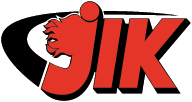 Tisdagar    kl. 16:00 - 17:00 Arenan (från oktober)
Lördagar   kl. 11:45 - 13:00 Kålgårdshallen, kod: 1011

Kallelser kommer till varje träning via laget.se.

Material (gärna namnat):
	Innebandyglasögon (obligatoriskt)
	Innebandyklubba, tänk på klubblängden:	www.innebandybutiken.se/sv/info/ratt-langd-2.html
	Bra skor
	Vattenflaska 
	Uppsatt hår
5
SERIESPEL
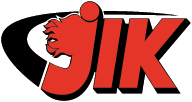 Tre lag i seriespel
Matchtid 3 x 15 min, 5 min paus
Föreningsdomare (ungdomar). Stötta och visa respekt!
Kallelser till matcher via laget.se två veckor innan match. Vi försöker få en så rättvis fördelning som möjligt där vår ambition är att alla ska kallas till lika många matcher.
Bortamatcher:
	- Ta med grejer för dusch samt mellanmål.
6
Matcher
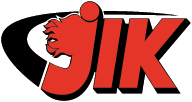 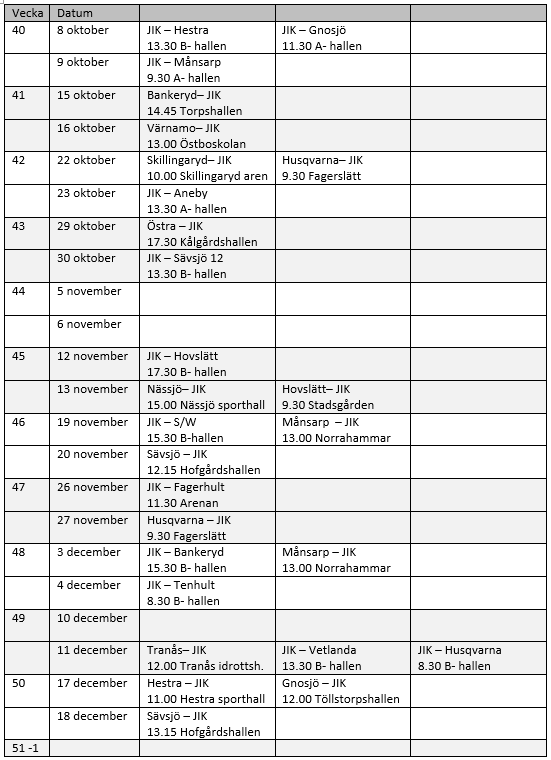 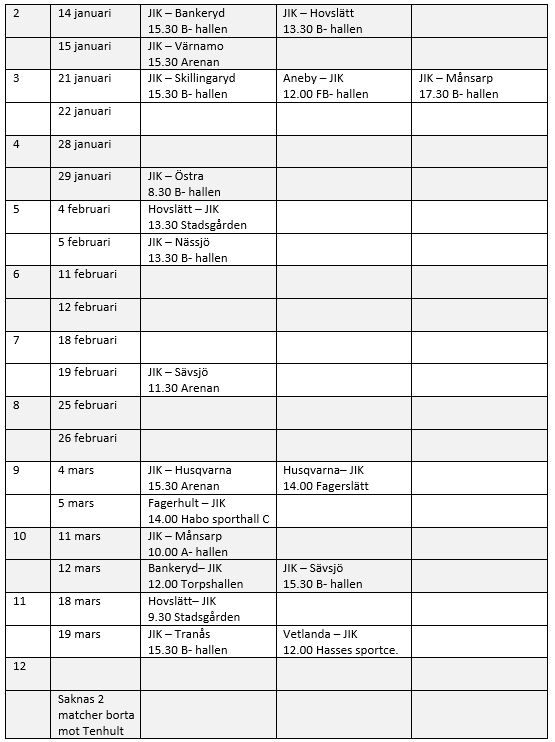 7
CUPER
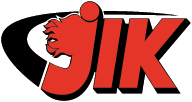 Sibben cup i Skövde 5-6 januari

Eventuellt Fair Play cup
8
FÖRÄLDRAANSVAR
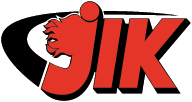 Vid våra matcher
Sarg + sekretariat 
Chaufförer bortamatcher
Tvätt alla matcher. (Vi delar ut matchställ men barnen förväntas ta med sig egna strumpor)

Vid 2 SSL A-lagsmatcher herr & dam (alla hjälper till en match)
Inträde
Halva tjugan + bollkastning
Souvenirshopen
Skills corner

Fair Play Cup 
Två helger mars-april
Matbespisning Junedalskolan
Viktigt att ALLA ställer upp dessa helger ca 10h/ familj
9
FÖRÄLDRAGRUPP(Tomas)
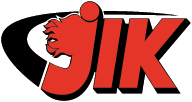 Fair Play Cup
Schemalägga/dela ut uppgifterna till föräldrarna. 
Laguppdrag
T.ex. SSL-matcher

Lagkassa
Planera och genomföra försäljning/aktiviteter
Administrera lagets försäljning av JIK-kaffe och/ eller Gutz.
10
FÖRÄLDRAGRUPP(utses på mötet)
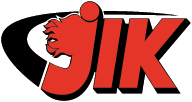 Teambuilding
Planera lagaktivitet utanför innebandyn. T.ex.
(Bowling, Prison Island, 5-kamp utomhus, korvgrillning Dumme Mosse, Pizza och match mm). En gång på hösten och en gång på vintern.

Ansvariga Hösten 2022: Frida Wengbrand och Maria Landén
Ansvariga vintern 2023: ?
11
Övrigt
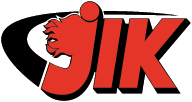 Klubbkläder:

Möjlighet till utprovning och beställning av klubbkläder görs på Intersport A6.
Fotografering:
	-24/10 kl. 18:15
Matnyttig info från JIK se information på laget.se https://www.laget.se/JonkopingsIK/Page/296282
12
Tränings kostnader
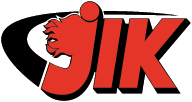 Medlemsavgift 400 kr
Träningsavgift 1000 kr
Faktureras från klubben via laget.se. Avsändaren för fakturan är Billogram.
13
ÖVRIGA FRÅGOR
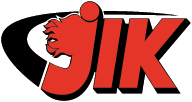 Ordet är fritt…
14